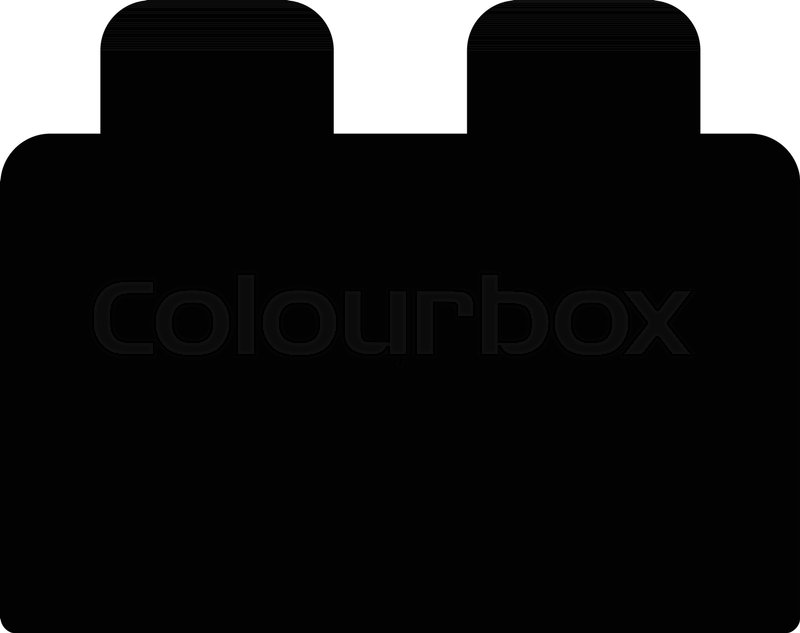 Class will start
at 9:15 today
These Christian Friends Missed Each Other
They were separated from one another
They were longing for one another 
They were praying for one another
They were enjoying and exercising fellowship with one another
They were enjoying a strong unity with each other
They were mindful of the impact of their actions on others
Focus on Christ: I Find My Identity in Him
I am a “bondservant of Jesus Christ” (1:1)
I am a “saint of Christ Jesus” (1:1; 4:21)
I must have the heart of Jesus Christ (1:8)
I must have the mind of Christ Jesus (2:5)
By His “grace,” I am what I am (4:23)
Focus on Christ: I Submit My All to Him
He has all authority (3:21)
I must willingly “bow” my knee to the Lord (2:9)
I must willingly “confess that Jesus Christ is Lord” (2:11)
I must willingly “stand fast” under His authority (4:1) 
I must willingly sacrifice all for Christ, wanting Him more than anything else (3:7-9)
I must yield to the Lord’s will and trust Him (2:19, 24)
All good in my life is a result of Christ working in my life (1:11)
Focus on Christ: I Gladly Work for Him
Whatever I do, “Christ will be magnified in my body” (1:20)
I need “to live” to serve “Christ” (1:21)
I need to use whatever circumstances come my way for His good (1:13) – How can I use this “for His sake” (1:29)?
I need to find unparalleled joy to preach Christ and to hear Christ is preached (1:18)